Alternating Vertical Process – Slide Template
Lorem Ipsum
Lorem Ipsum
01
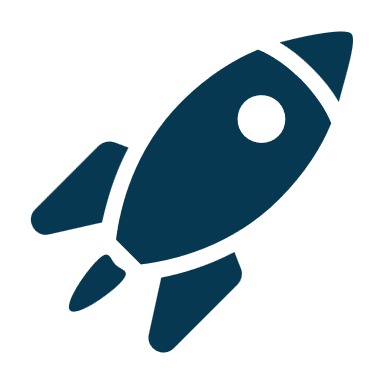 Lorem Ipsum
Lorem Ipsum
02
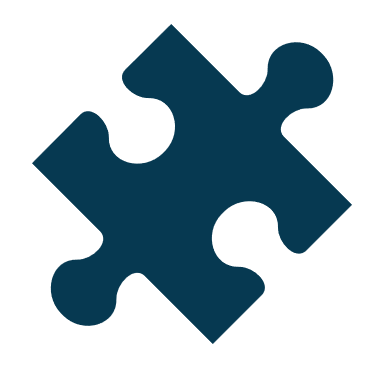 Lorem Ipsum
Lorem Ipsum
03
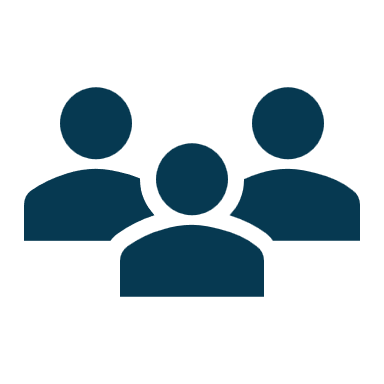 Lorem Ipsum
Lorem Ipsum
04
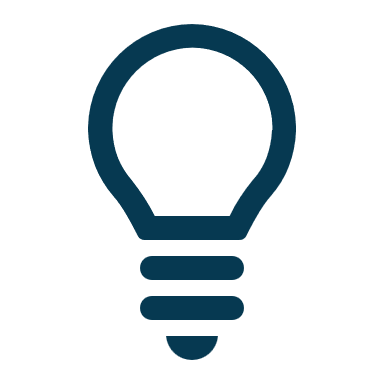 [Speaker Notes: © Copyright PresentationGO.com – The free PowerPoint and Google Slides template library]
Alternating Vertical Process – Slide Template
Lorem Ipsum
Lorem Ipsum
01
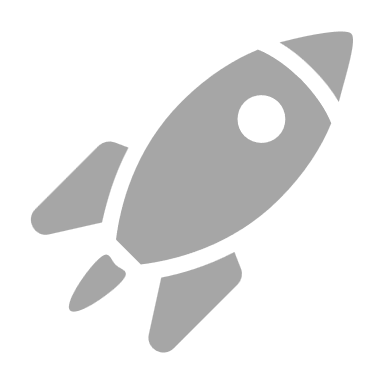 Lorem Ipsum
Lorem Ipsum
02
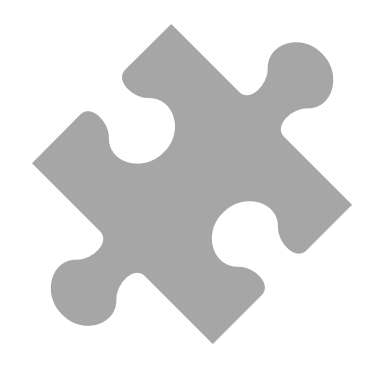 Lorem Ipsum
Lorem Ipsum
03
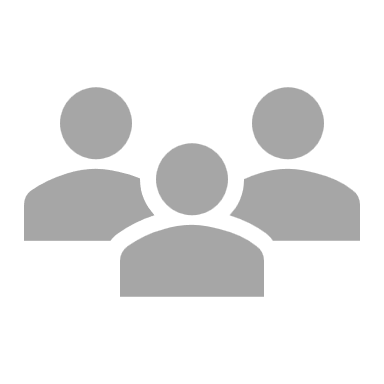 Lorem Ipsum
Lorem Ipsum
04
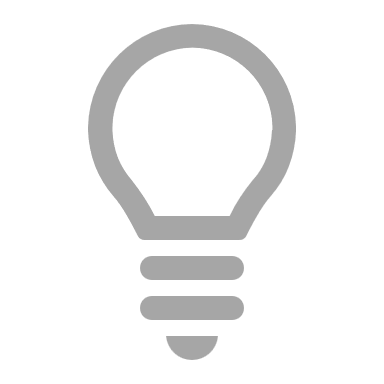 [Speaker Notes: © Copyright PresentationGO.com – The free PowerPoint and Google Slides template library]
Alternating Vertical Process – Slide Template
Lorem Ipsum
Lorem Ipsum
01
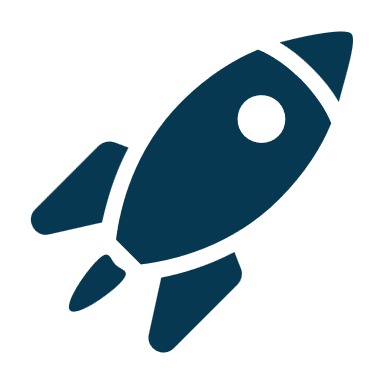 Lorem Ipsum
Lorem Ipsum
02
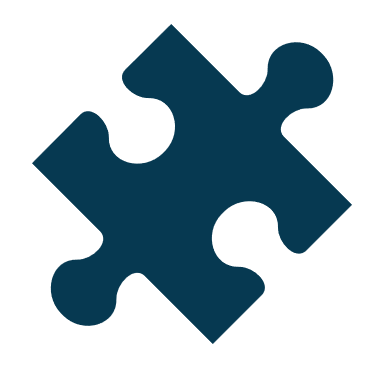 Lorem Ipsum
Lorem Ipsum
03
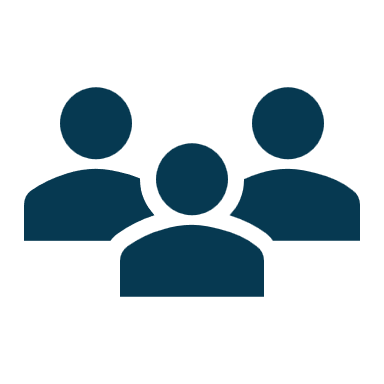 Lorem Ipsum
Lorem Ipsum
04
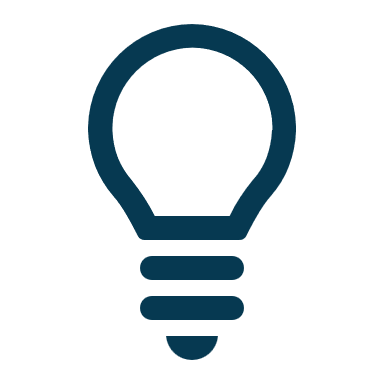 [Speaker Notes: © Copyright PresentationGO.com – The free PowerPoint and Google Slides template library]
[Speaker Notes: © Copyright PresentationGO.com – The free PowerPoint and Google Slides template library]